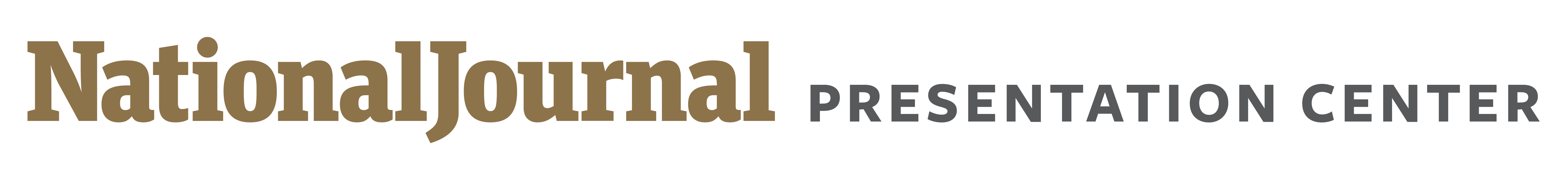 RURAL BROADBAND
Mississippi
Notable legislation, grants and initiatives*

House Bill No. 1650, introduced by Mississippi Representative Bryant Clark in February 2018, would have created a rural counties and municipalities cellular and broadband grant program and authorized issuance of bonds for these purposes
Mississippi Broadband Technology Tax Credit
Overview
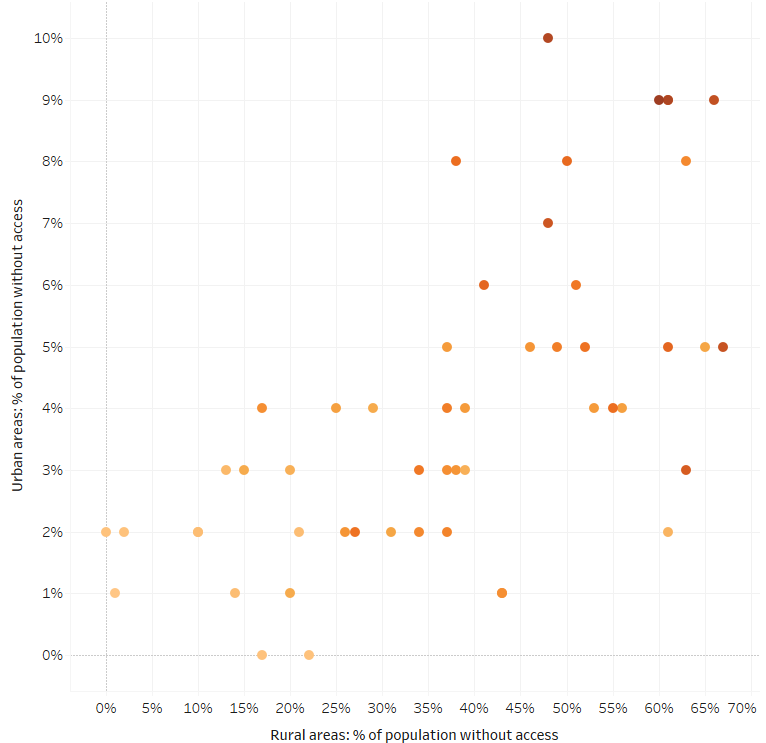 Mississippi
All areas: 34%
Urban areas: 9%
Rural areas: 60%
“Connecting more Mississippians to high-speed internet is essential to our state’s economic future.”
— Senator Roger Wicker, January 2018
“It’s critical to expand broadband access, especially for the millions of rural Americans who are on the wrong side of the digital divide.”
— Governor Phil Bryant, January 2018
Broadband deployment in Mississippi
All areas: % of population without access
34%
1%
* This is not an exhaustive list.
Sources: FCC; National Journal Research; MorningStar. Overview scatterplot and table are based on the FCC’s “Broadband Progress Report” and ACS data from December, 2014.
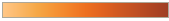 May 3, 2018  |  Theo Goetemann